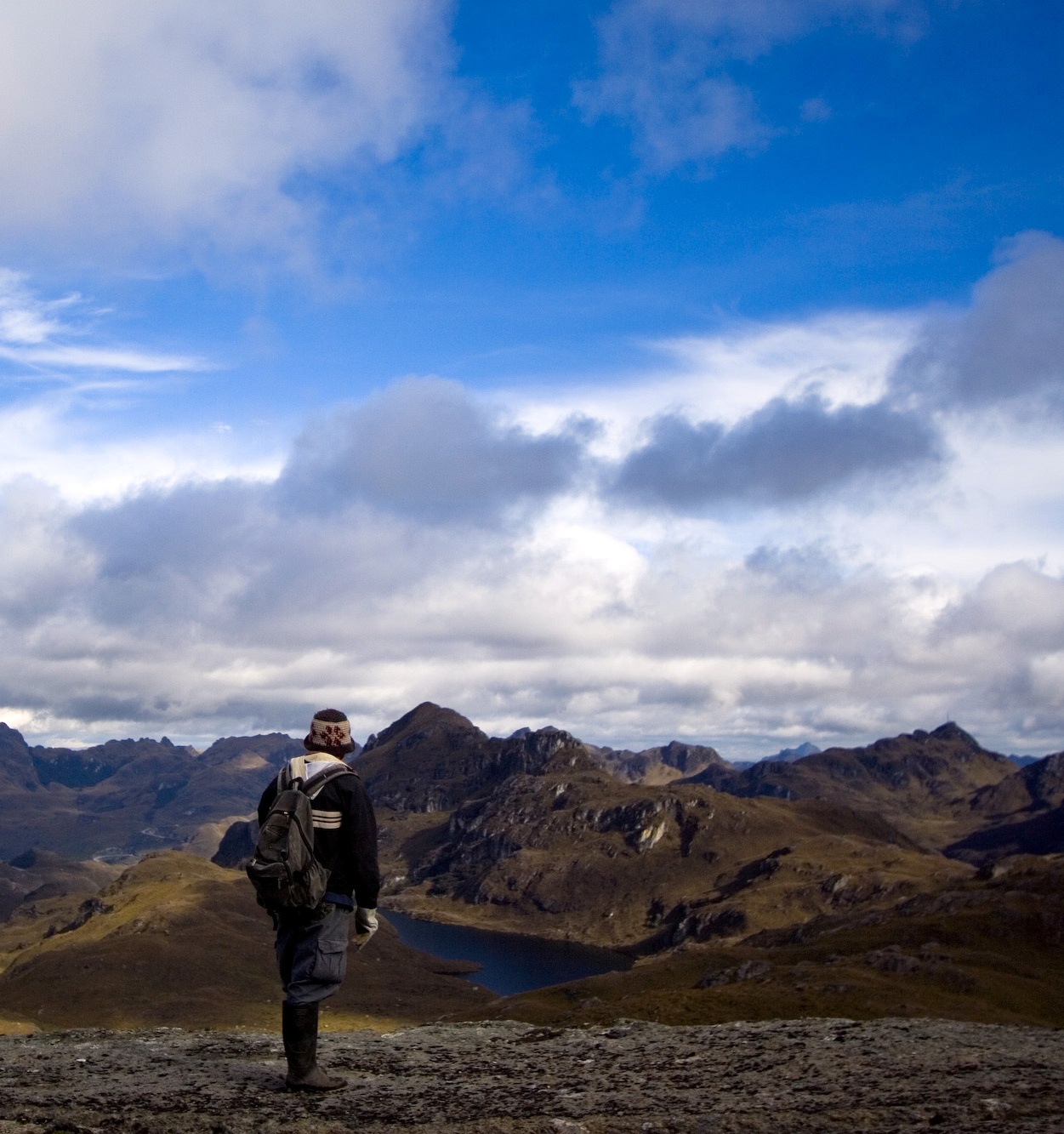 REDD+ Roundtable:Issues for 2011Amazon Environmental Research Institute (IPAM), Conservation International (CI), Environmental Defense Fund (EDF), Rainforest Alliance (RA), The Nature Conservancy (TNC), Union of Concerned Scientists (UCS), Wildlife Conservation Society (WCS), Woods Hole Research Center (WHRC), and World Vision International
Issues for 2011
SBSTA:
Reference levels 
Measuring, monitoring, reporting and verifying carbon for REDD+
Safeguards

LCA:
Finance